PUNCTUATION    				       by K.Yegoryan
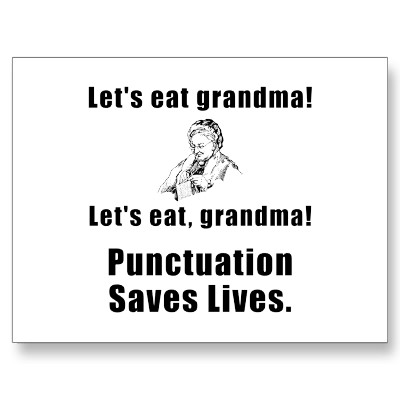 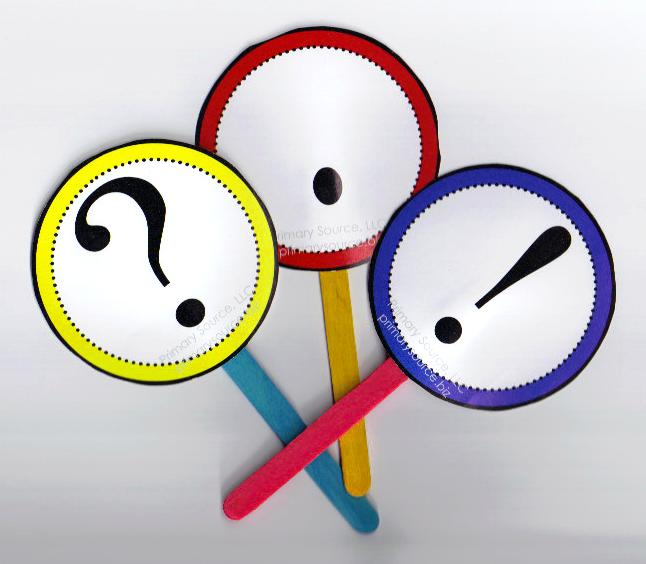 LET’S LOOK AT 
THE PUNCTUATION MARKS
WHY WE NEED                PUNCTUATION?
Punctuation marks are used as signals to the reader.  
When we speak we can pause or change our tone of voice. 
In writing we need to signal our reader how we want them  to read our writing. If we did not have punctuation, our writing would be one long stream of thought.
EXCLAMATION MARK : IS USED TO SHOW EXCITEMENT OR SURPRISEEX.  THIS IS THE BEST SOLUTION!
PERIOD:    Use a period at the end of a sentence. 		We took the dog for a walk.Don’t use a period if the last word in the sentence ends in a period.		My mother is an M.D.	            She’s taking English, math, etc.
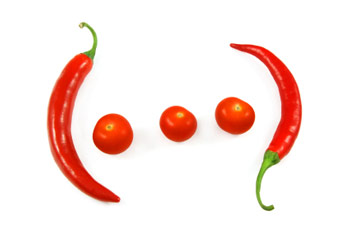 ELLIPSIS
Use ellipsis to indicate words that are being left out:

 In the middle of the sentence- just “…”
 At the end of the quoted sentence- before the  “.”
 In between the quoted sentences- after the “.” of preceding sent.
QUESTION MARK:

 Use a question mark at the end of a direct question.

   EX:  Where are you going?


 Use a question mark when the sentence is half
 question, half statement.

   EX: You would like to go, wouldn’t you?
REMEMBER:
Do not use a question mark with an indirect question.
I asked if he would go with me.
QUOTATION
Quotation marks are used for several different purposes, including:
1) Direct Quotations
2) Writing Dialogue
3) Titles or minor works or parts of a whole
Individual words or Phrases
and      PARENTHESES
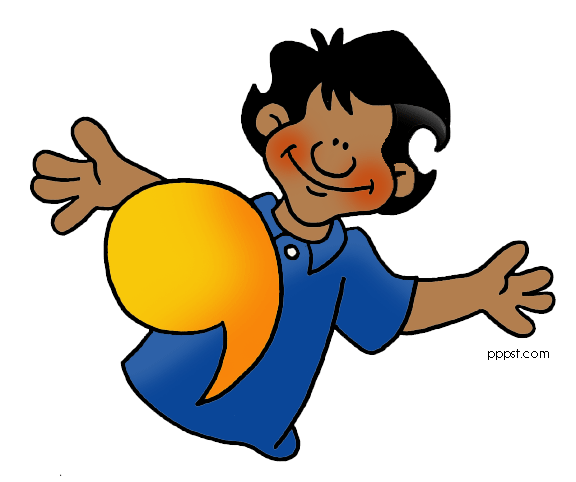 COMMA
Use to:
1. Separate two unrelated adjectives
                 (when and can be used) 
2. After the name or title when directly addressed
                  (Mr. Smith, here it is)
3. To separate a series of words or phrases
                  ( A, B, and C)
4. To separate  two independent sentences
                  ( before the FANBOYS)
5. After the Greeting and Closing words in the letter  
                  ( Dear Tom,     Sincerely, your coworker Mike)
6. To separate Tag from the Direct Quote 
                   ( Tom said, “ Let’s go!”)
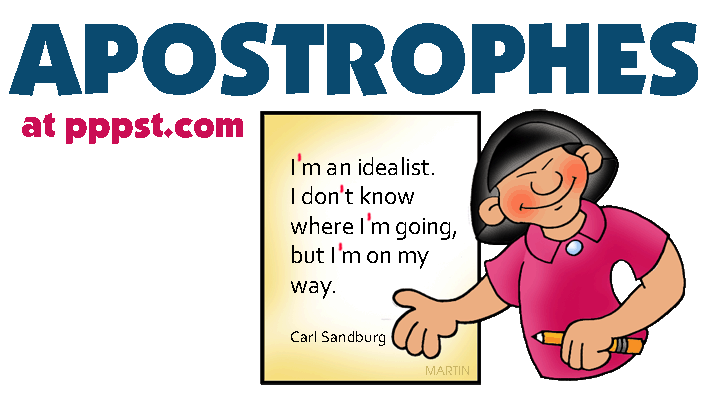 USE : 

1) To Form Possessives of
     Noun ( the boy’s hat)


 2)  In contractions
      (I am = I’m)
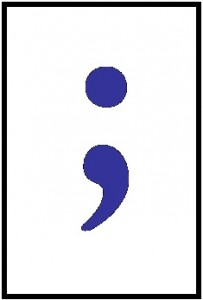 SEMICOLON
To join related independent clauses with no connecting word
               Ex: Tom was not feeling good; he had caught cold. 

To join two independent clauses with conjunctive adverbs 
                      (however, moreover, therefore, thus, etc.)
              Ex: Tom had a headache; therefore, he refused to
                     come to movies.

To separate items in a series if the items already include commas
               Ex:  Last summer we went to Rome, Italy; Moscow, 
                       Russia; and  Paris, France.
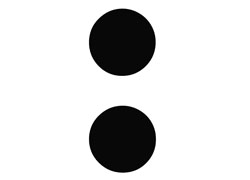 COLON
Use To:

Introduce a list of items 
 Ex:  We have three tutoring centers: The Writing Center, The Learning Center, and The E.O.P.S Tutoring

Following the salutation of a business Letter
   Ex:  Dear Mr. Smith:

Between the hour and minutes, chapter and verse in Biblical reference 
                       Ex:      1:38                       Genesis 1:12

Before starting a quote that is more than 4 lines.
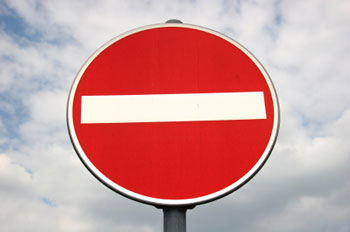 DASH / HYPHEN
USE Dash:
To emphasize a point or 
set off an explanatory comment 
( like parenthesis) 
USE Hyphen  to:
1.  Combine 2words as a single adjective BEFORE noun
   Ex: One-way street   BUT NOT   The street was one way.
2.  Separate a word at the end of a line when hand writing 
(between syllables)     Ex:  pref-er-ence
NOW LET’S PRACTICE
REMEMBER!

Punctuation marks are used as 
signals to the reader.     
                       And 
Can Save Lives as in Grandma’s Example!

 
Let’s Read about “Wonder Child” and Punctuate!
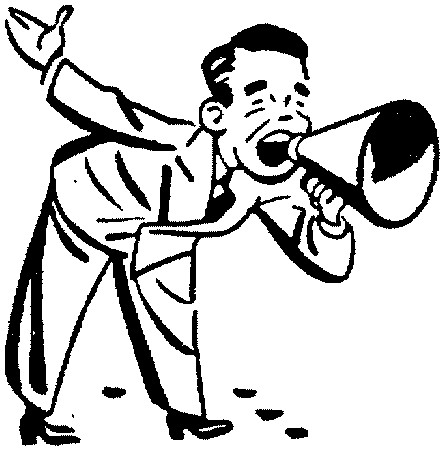